Do Now
Imagine you could broadcast a sound signal as EM waves, and visualize them like we saw waves on the computer screen yesterday. 

What would the representation of sound waves for a clap look like? 
A whistle? 

After talking to your team, draw what you think the waves for #1 and #2 would look like in your notebook.

TOC: AM & FM Part 2
Review
What is amplitude?

What is frequency?

What is modulation?
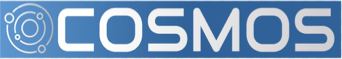 In amplitude modulation (AM) you vary the amplitude of the wave.
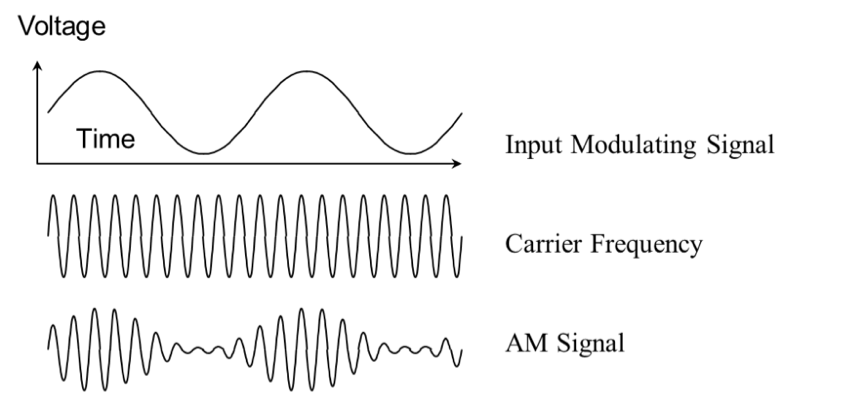 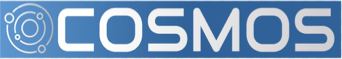 In frequency modulation (FM) you vary the frequency of the wave.
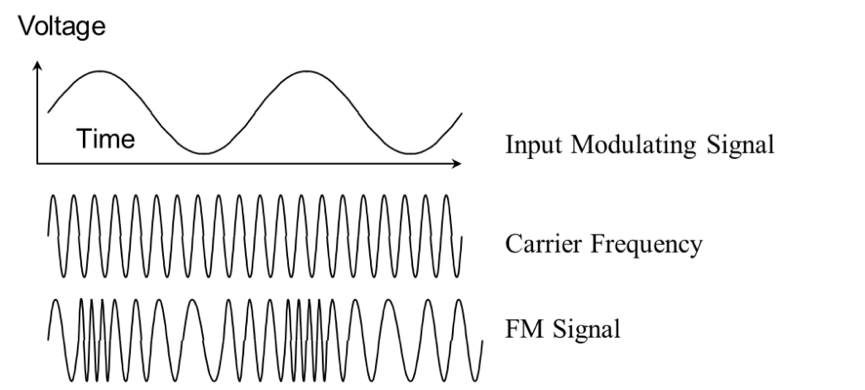 Lab Activity
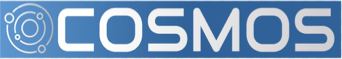 Today we will generate voice signals
So we can observe how different types of signals produce distinct AM and FM waves
I’ve got it when I can draw conclusions about AM and FM from my observations of voice signals.
Materials:
COSMOS Technology Toolkit
Computer and Monitor
ADALM-Pluto SDR Active Learning Module
Antennae
Procedure:
See your packet
Roles
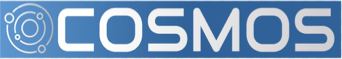 Leaders - read directions to the group & keeps group members on track
Tech managers - operate the computer, take & upload screenshots of data to Google Classroom
Captioneers - describe the uploaded screenshots with a 1-2 sentence caption
Noisemakers - produce the sound signals (speech, claps, etc.)
Scribes - record data in the packet & make sure all other group members ALSO record data
Exit Ticket
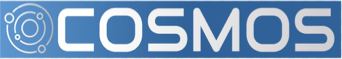 3 things you learned about AM, FM, and voice signals
2 things you noticed about AM, FM, and voice signals
1 question you still have about AM, FM, and voice signals
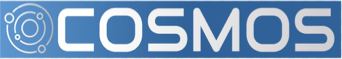 Homework
Complete the question at the bottom of p. 4.
What conclusions can you draw from your observations of an AM voice signal and an FM voice signal? 

(Note: You can view your group’s screenshots by going to the Google Classroom website on your computer or app on your phone.)